Formando palabras
JUEGA
Mira la imagen que aparece en cada actividad, piensa cómo se escribiría.
Toca en las tarjetas amarillas que necesites para formar la palabra, pero en orden.
N-Ñ-T
Autor: maestro Blas
1
-Toca sobre las sílabas que hacen falta para formar la palabra que corresponde a la imagen. 
-Hazlo en el orden adecuado.
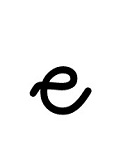 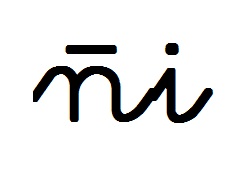 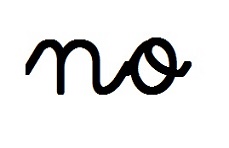 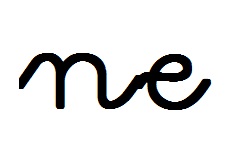 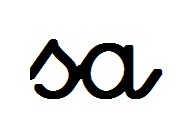 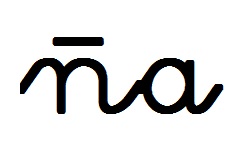 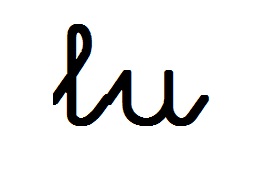 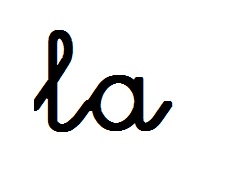 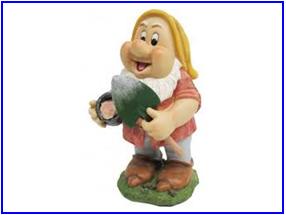 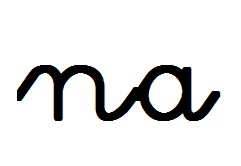 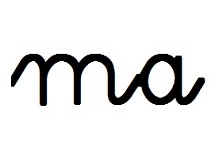 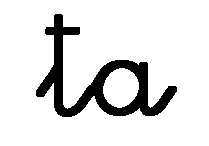 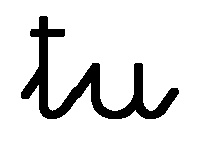 E
NA
NO
Cuando la hayas completado, 
pasa a la siguiente
R
2
-Toca sobre las sílabas que hacen falta para formar la palabra que corresponde a la imagen. 
-Hazlo en el orden adecuado.
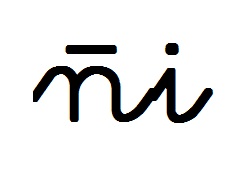 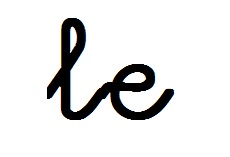 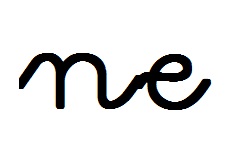 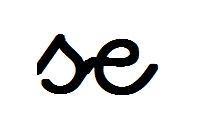 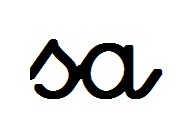 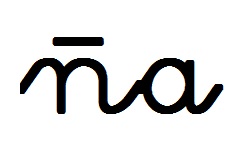 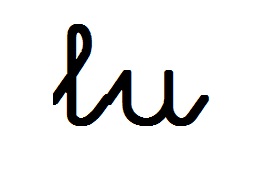 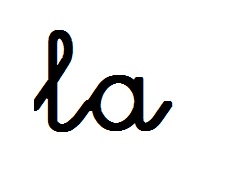 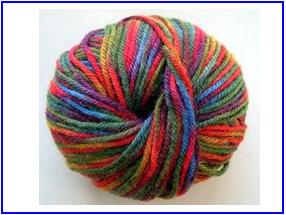 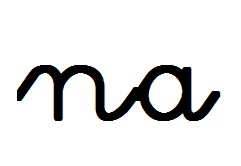 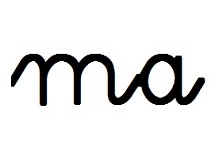 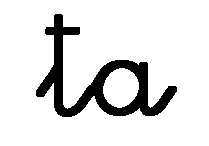 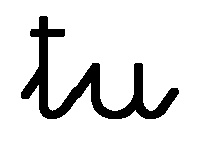 LA
NA
Cuando la hayas completado, 
pasa a la siguiente
R
3
-Toca sobre las sílabas que hacen falta para formar la palabra que corresponde a la imagen. 
-Hazlo en el orden adecuado.
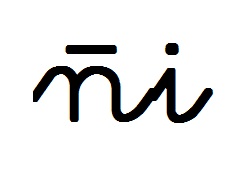 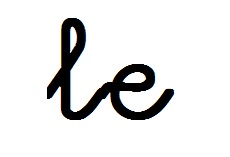 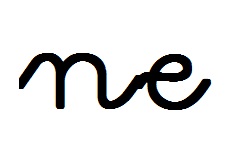 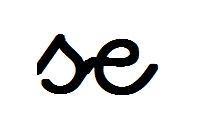 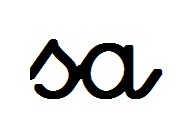 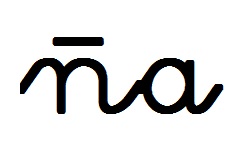 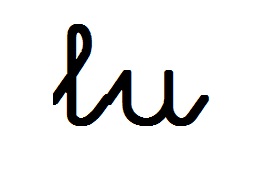 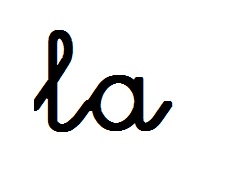 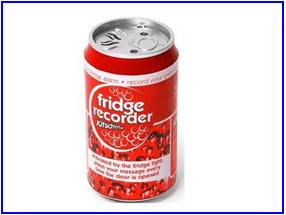 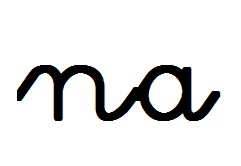 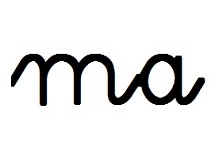 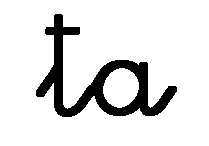 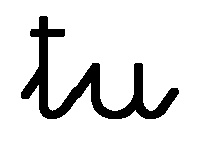 LA
TA
Cuando la hayas completado, 
pasa a la siguiente
R
4
-Toca sobre las sílabas que hacen falta para formar la palabra que corresponde a la imagen. 
-Hazlo en el orden adecuado.
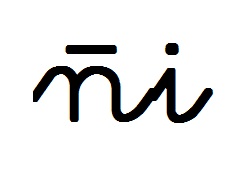 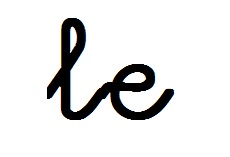 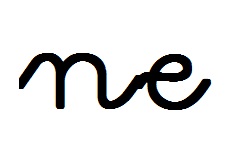 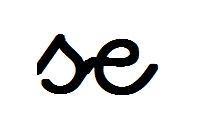 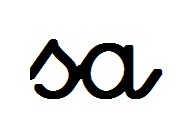 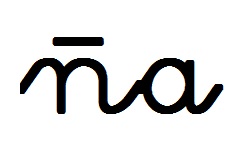 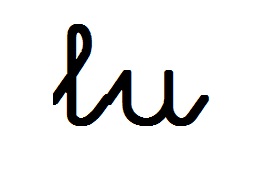 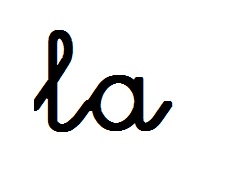 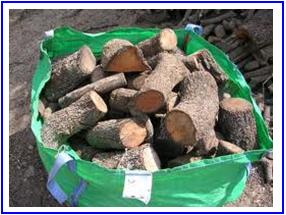 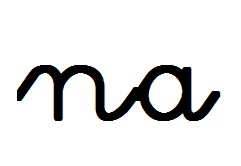 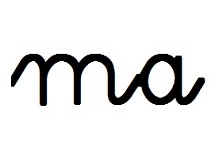 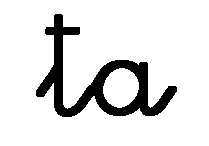 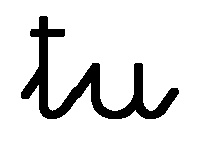 LE
ÑA
Cuando la hayas completado, 
pasa a la siguiente
R
5
-Toca sobre las sílabas que hacen falta para formar la palabra que corresponde a la imagen. 
-Hazlo en el orden adecuado.
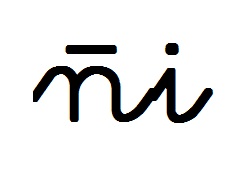 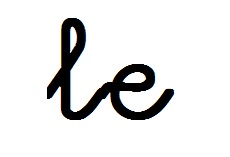 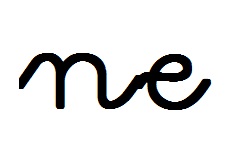 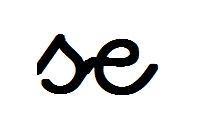 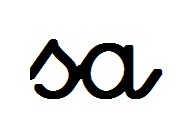 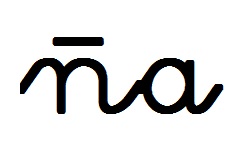 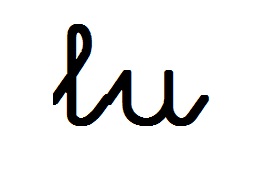 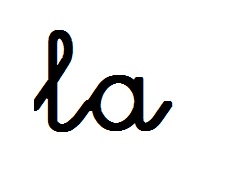 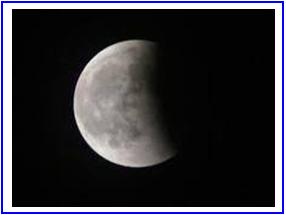 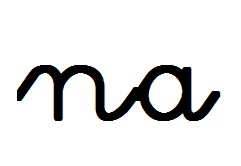 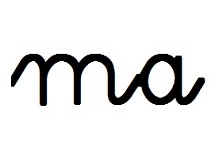 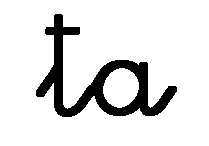 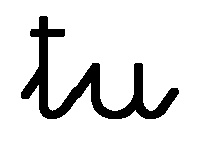 LU
NA
Cuando la hayas completado, 
pasa a la siguiente
R
6
-Toca sobre las sílabas que hacen falta para formar la palabra que corresponde a la imagen. 
-Hazlo en el orden adecuado.
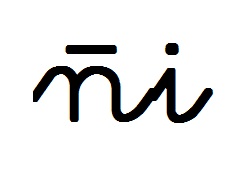 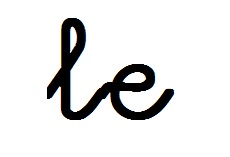 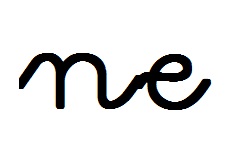 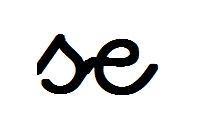 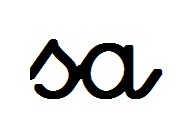 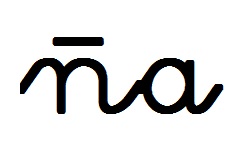 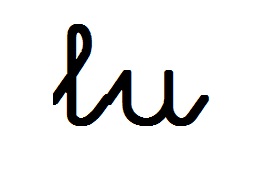 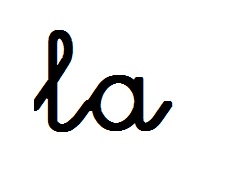 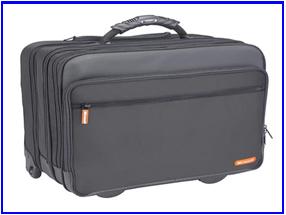 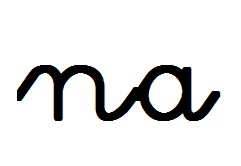 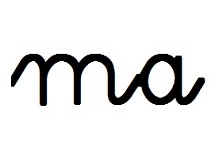 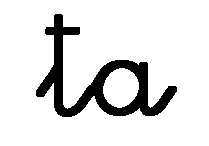 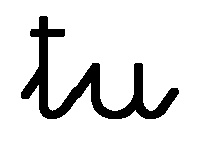 MA
LE
TA
Cuando la hayas completado, 
pasa a la siguiente
R
7
-Toca sobre las sílabas que hacen falta para formar la palabra que corresponde a la imagen. 
-Hazlo en el orden adecuado.
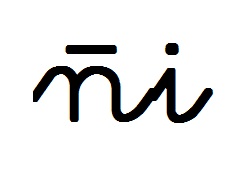 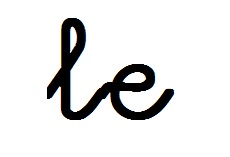 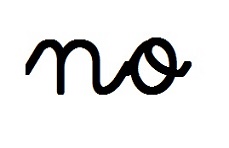 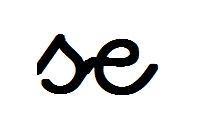 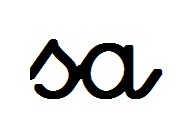 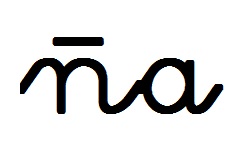 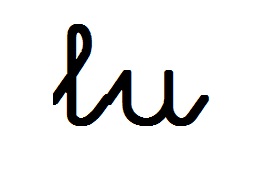 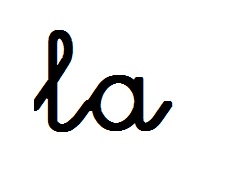 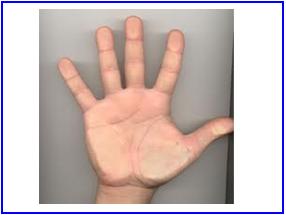 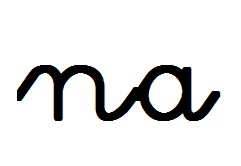 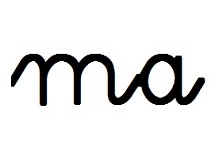 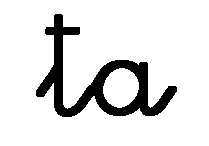 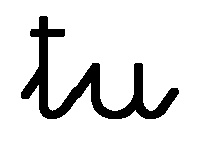 MA
NO
Cuando la hayas completado, 
pasa a la siguiente
R
8
-Toca sobre las sílabas que hacen falta para formar la palabra que corresponde a la imagen. 
-Hazlo en el orden adecuado.
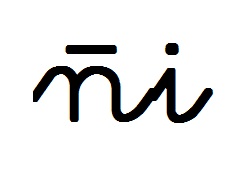 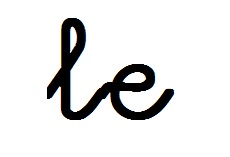 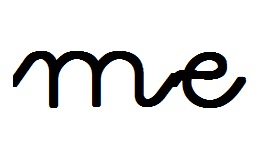 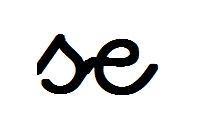 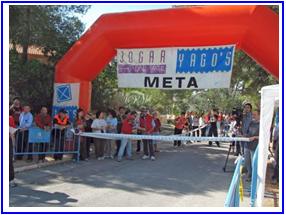 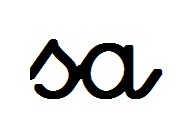 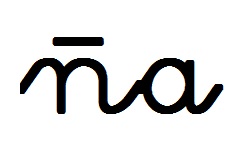 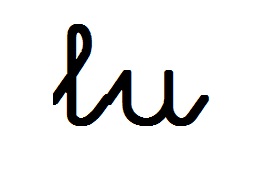 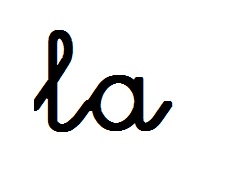 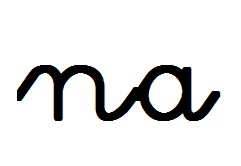 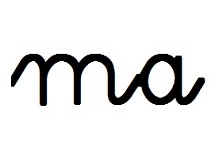 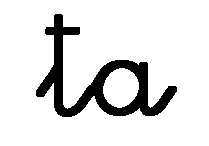 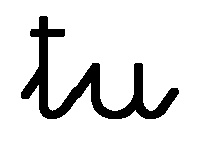 ME
TA
Cuando la hayas completado, 
pasa a la siguiente
R
9
-Toca sobre las sílabas que hacen falta para formar la palabra que corresponde a la imagen. 
-Hazlo en el orden adecuado.
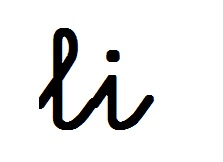 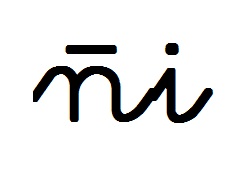 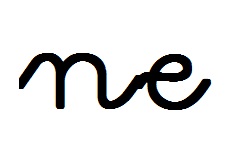 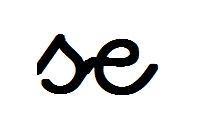 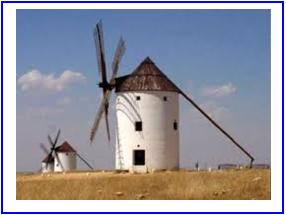 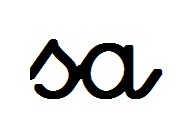 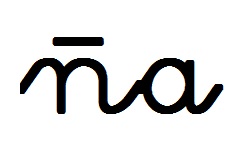 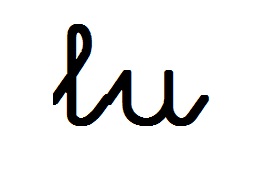 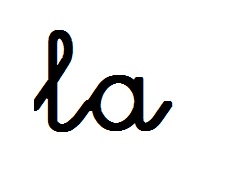 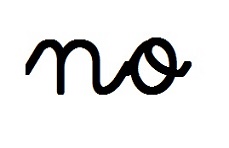 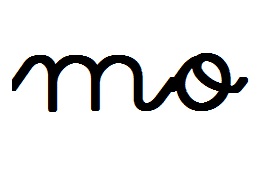 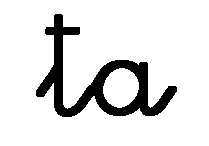 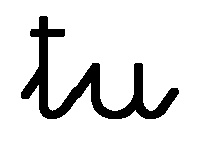 MO
LI
NO
Cuando la hayas completado, 
pasa a la siguiente
R
10
-Toca sobre las sílabas que hacen falta para formar la palabra que corresponde a la imagen. 
-Hazlo en el orden adecuado.
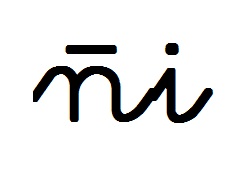 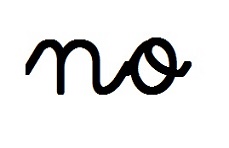 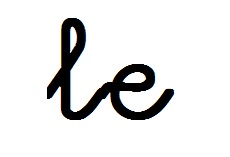 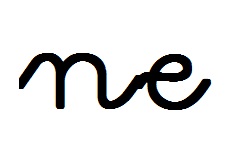 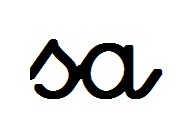 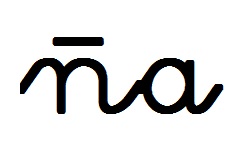 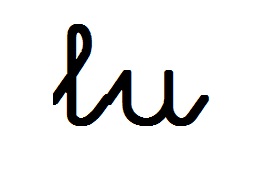 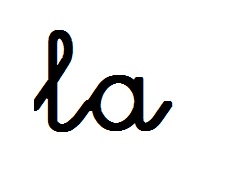 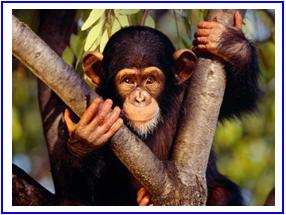 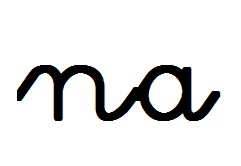 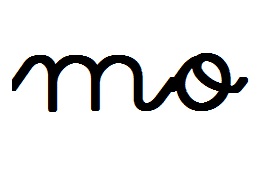 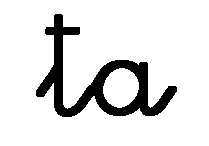 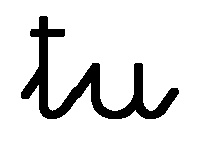 MO
NO
Cuando la hayas completado, 
pasa a la siguiente
R
11
-Toca sobre las sílabas que hacen falta para formar la palabra que corresponde a la imagen. 
-Hazlo en el orden adecuado.
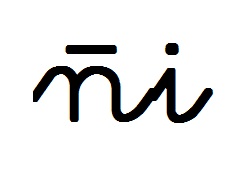 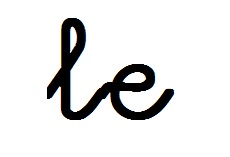 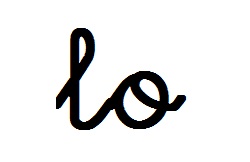 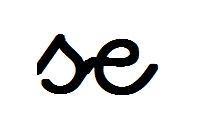 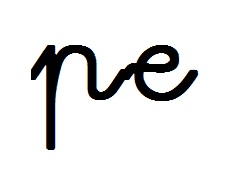 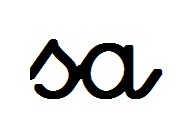 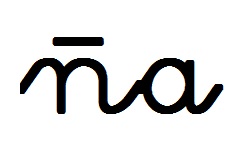 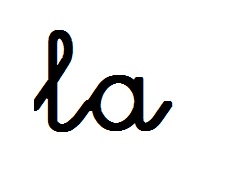 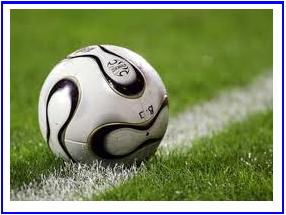 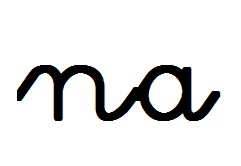 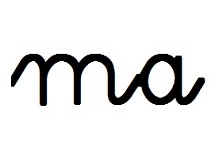 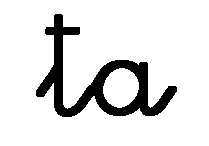 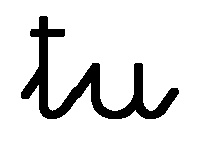 PE
LO
TA
Cuando la hayas completado, 
pasa a la siguiente
R
12
-Toca sobre las sílabas que hacen falta para formar la palabra que corresponde a la imagen. 
-Hazlo en el orden adecuado.
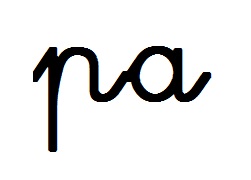 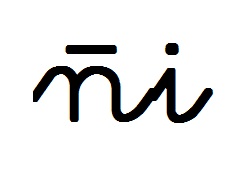 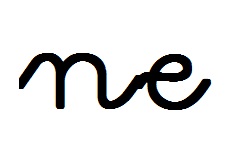 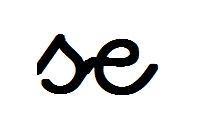 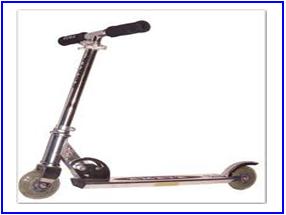 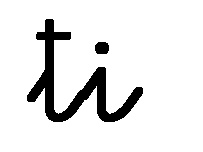 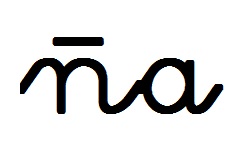 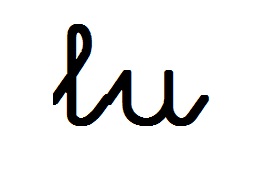 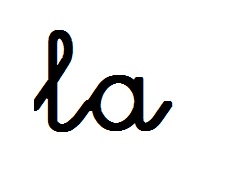 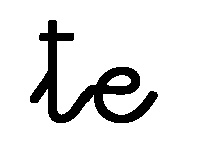 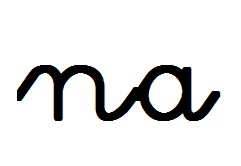 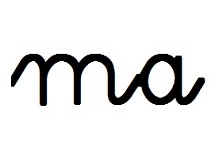 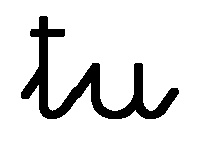 PA
TI
NE
TE
Cuando la hayas completado, 
pasa a la siguiente
R
13
-Toca sobre las sílabas que hacen falta para formar la palabra que corresponde a la imagen. 
-Hazlo en el orden adecuado.
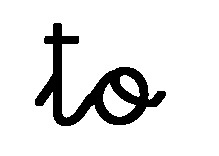 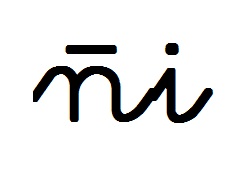 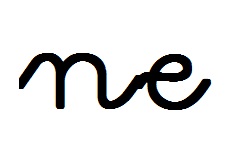 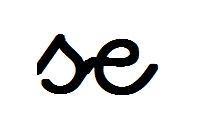 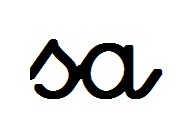 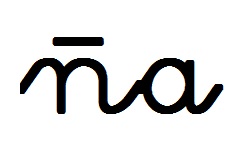 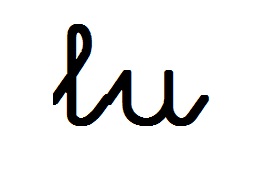 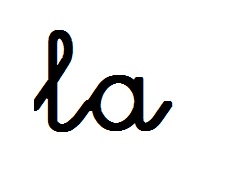 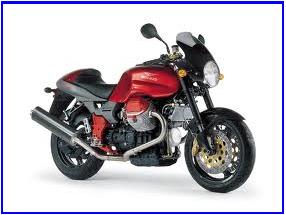 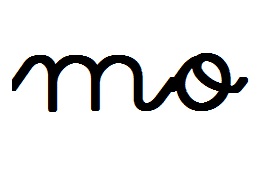 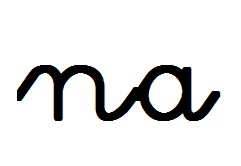 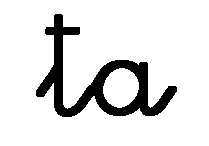 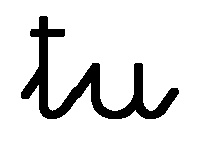 MO
TO
Cuando la hayas completado, 
pasa a la siguiente
R
14
-Toca sobre las sílabas que hacen falta para formar la palabra que corresponde a la imagen. 
-Hazlo en el orden adecuado.
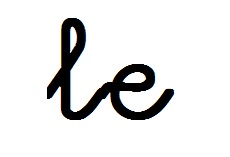 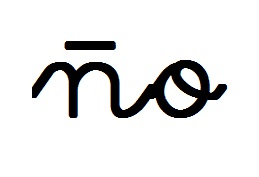 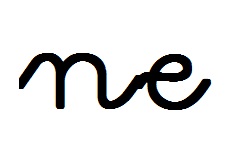 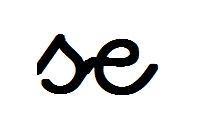 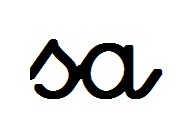 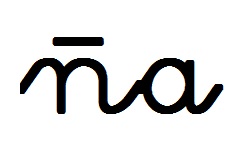 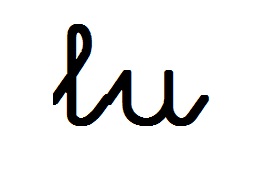 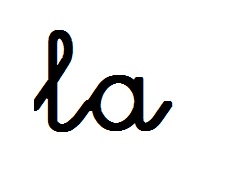 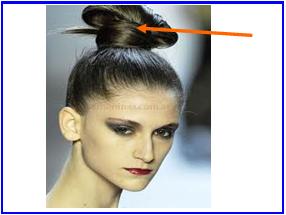 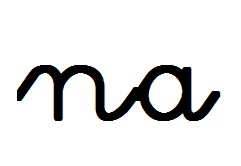 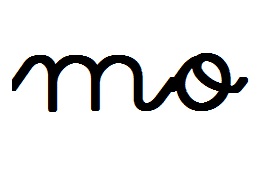 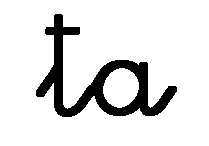 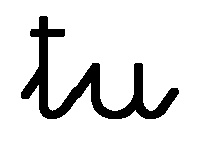 MO
ÑO
Cuando la hayas completado, 
pasa a la siguiente
R
15
-Toca sobre las sílabas que hacen falta para formar la palabra que corresponde a la imagen. 
-Hazlo en el orden adecuado.
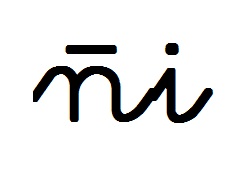 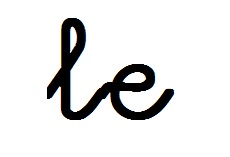 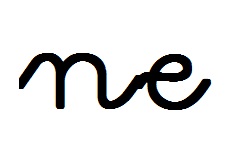 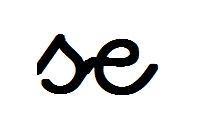 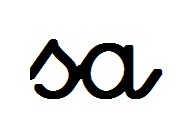 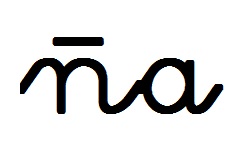 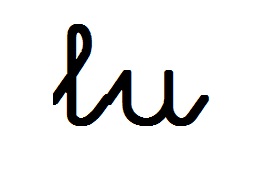 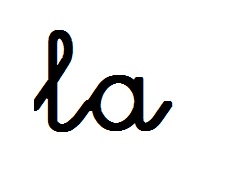 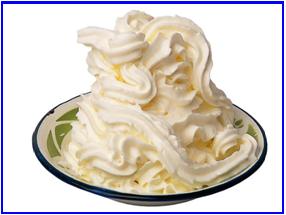 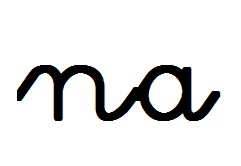 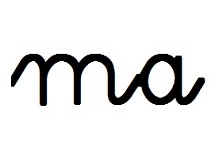 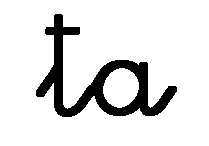 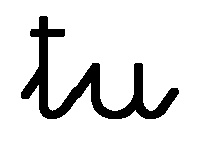 NA
TA
Cuando la hayas completado, 
pasa a la siguiente
R
16
-Toca sobre las sílabas que hacen falta para formar la palabra que corresponde a la imagen. 
-Hazlo en el orden adecuado.
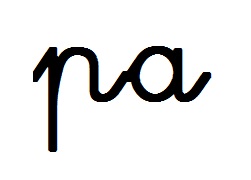 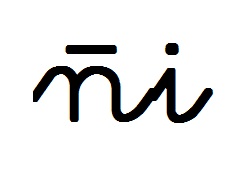 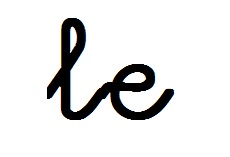 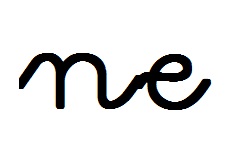 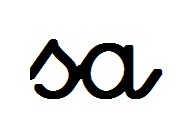 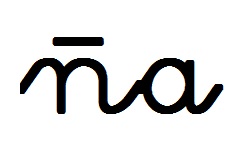 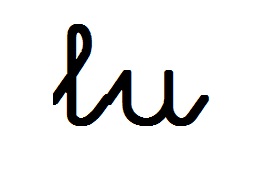 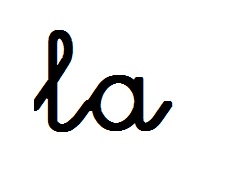 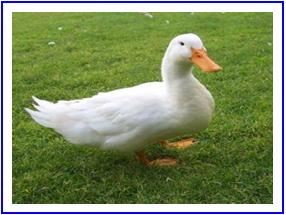 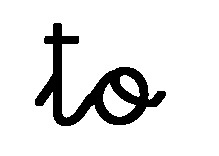 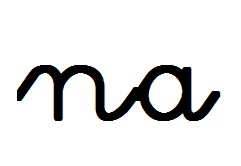 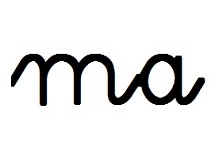 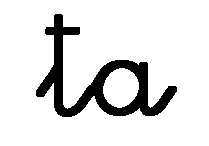 PA
TO
Cuando la hayas completado, 
pasa a la siguiente
R
17
-Toca sobre las sílabas que hacen falta para formar la palabra que corresponde a la imagen. 
-Hazlo en el orden adecuado.
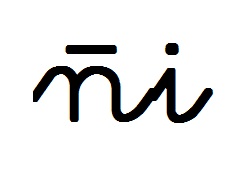 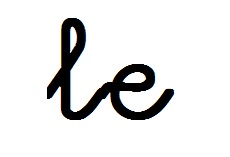 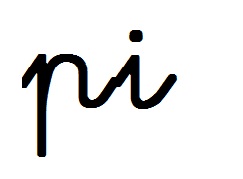 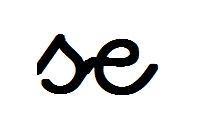 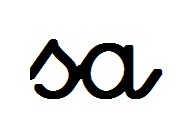 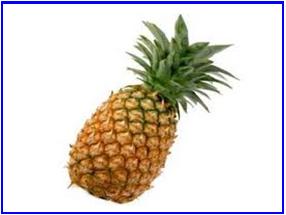 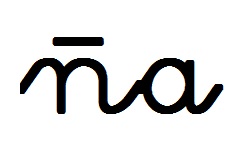 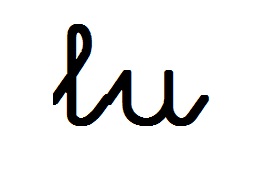 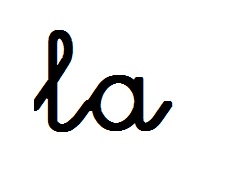 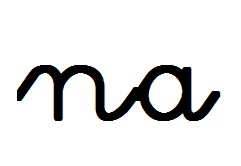 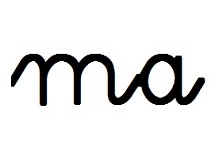 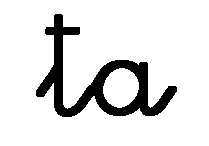 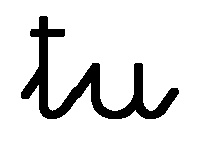 PI
ÑA
Cuando la hayas completado, 
pasa a la siguiente
R
18
-Toca sobre las sílabas que hacen falta para formar la palabra que corresponde a la imagen. 
-Hazlo en el orden adecuado.
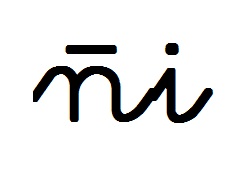 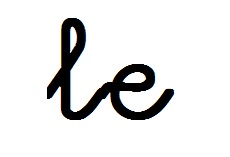 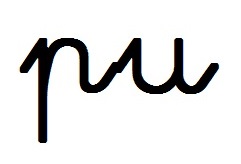 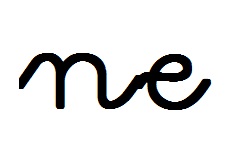 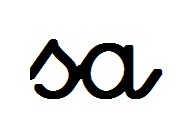 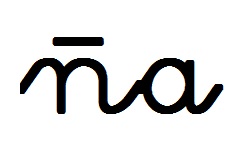 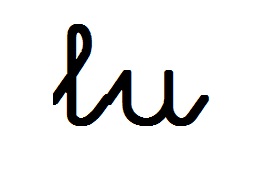 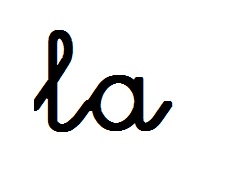 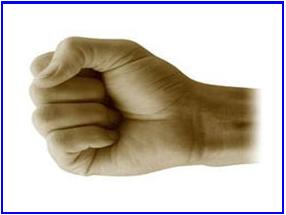 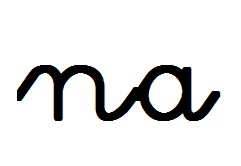 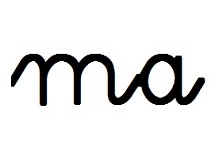 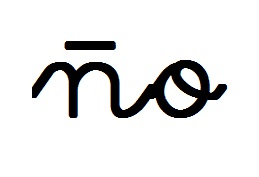 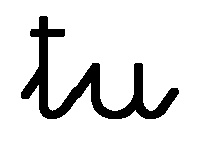 PU
ÑO
Cuando la hayas completado, 
pasa a la siguiente
R
19
-Toca sobre las sílabas que hacen falta para formar la palabra que corresponde a la imagen. 
-Hazlo en el orden adecuado.
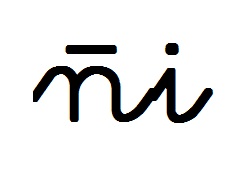 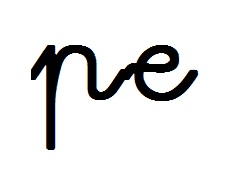 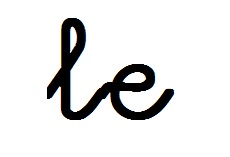 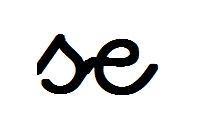 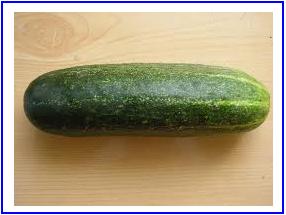 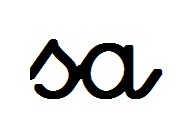 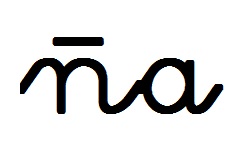 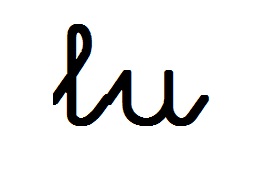 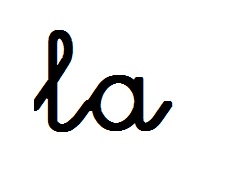 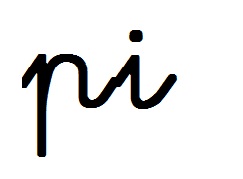 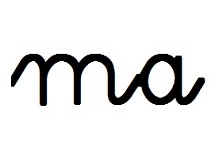 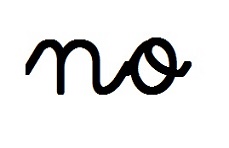 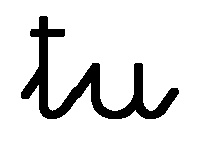 PE
PI
NO
Cuando la hayas completado, 
pasa a la siguiente
R
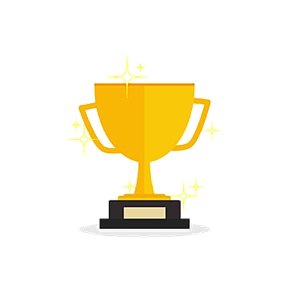 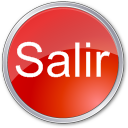 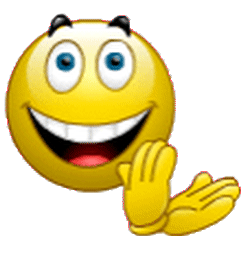 Has terminado
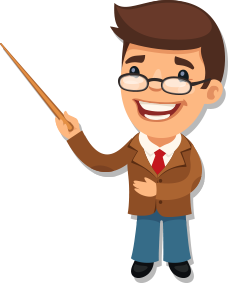 ATRÁS
Actividad interactiva creada por el autor para el alumnado de la EI “El Castillo”